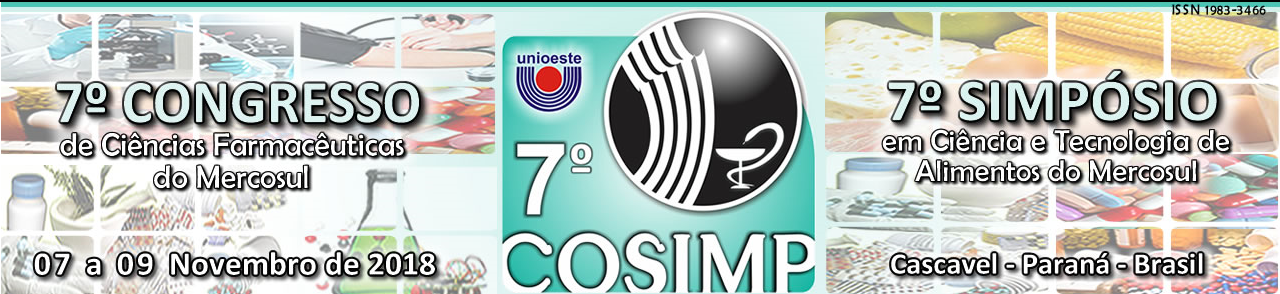 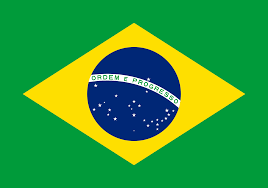 Logo da Universidade
TÍTULO
Logo do seu Cursoou rograma de Pós Graduação
Autor1, Autor2
1- Curso /PPG – e-mail :
INSTITUÇÃO
RESULTADOS & DISCUSSÃO
INTRODUÇÃO
Texto
Texto.
Tabela 1 – Texto.
Legenda
Texto
CONCLUSÃO
MATERIAIS & MÉTODOS
Texto
Texto
REFERÊNCIAS
Brasil , 2003. RDC nº 360, de 23 de dezembro de 2003. Aprova Regulamento Técnico sobre Rotulagem Nutricional de Alimentos Embalados, tornando obrigatória a rotulagem nutricional. Diário Oficial da União: Brasília, 26 de dezembro de 2003.
AGRADECIMENTOS
Texto ou logotipo